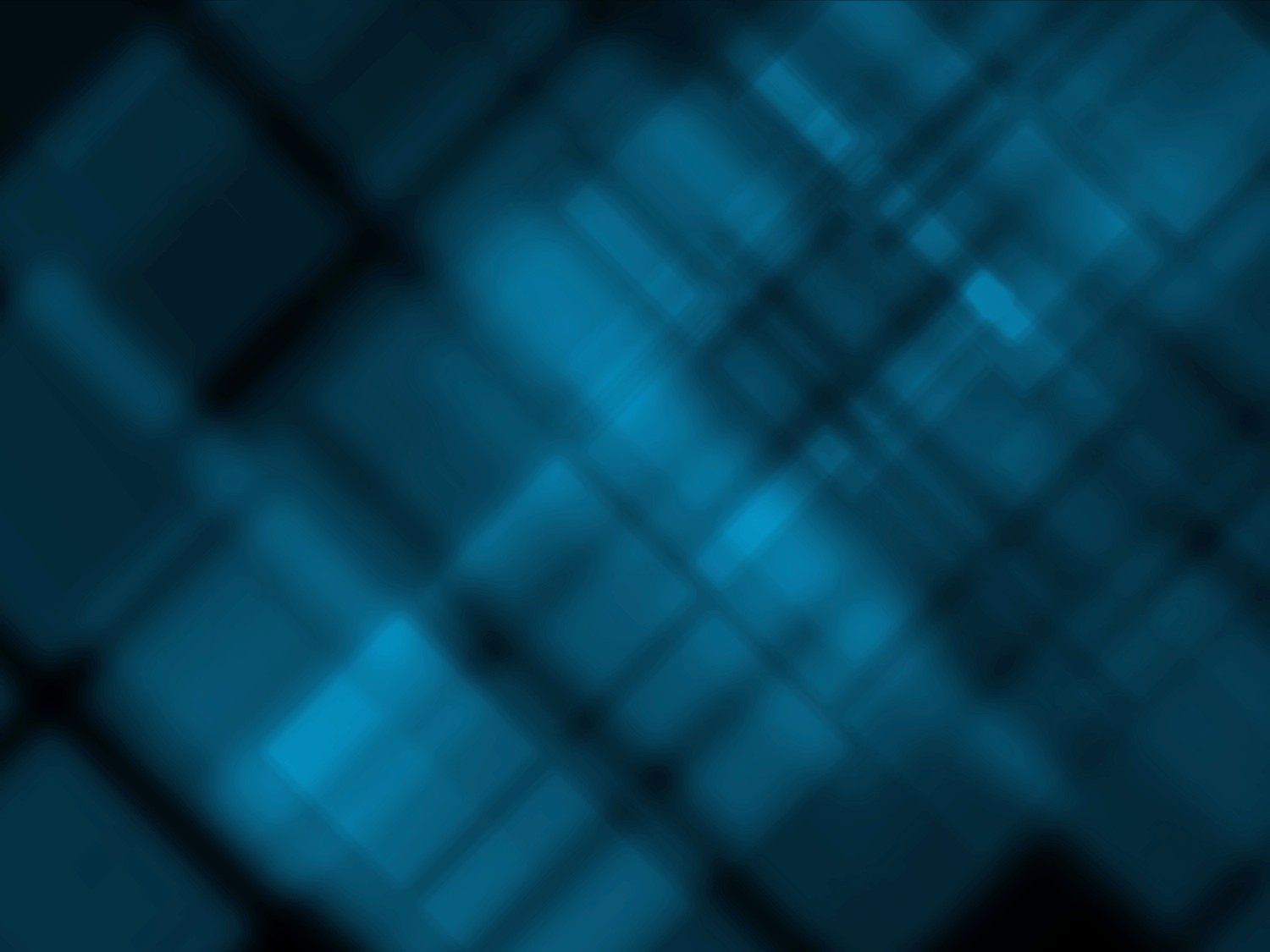 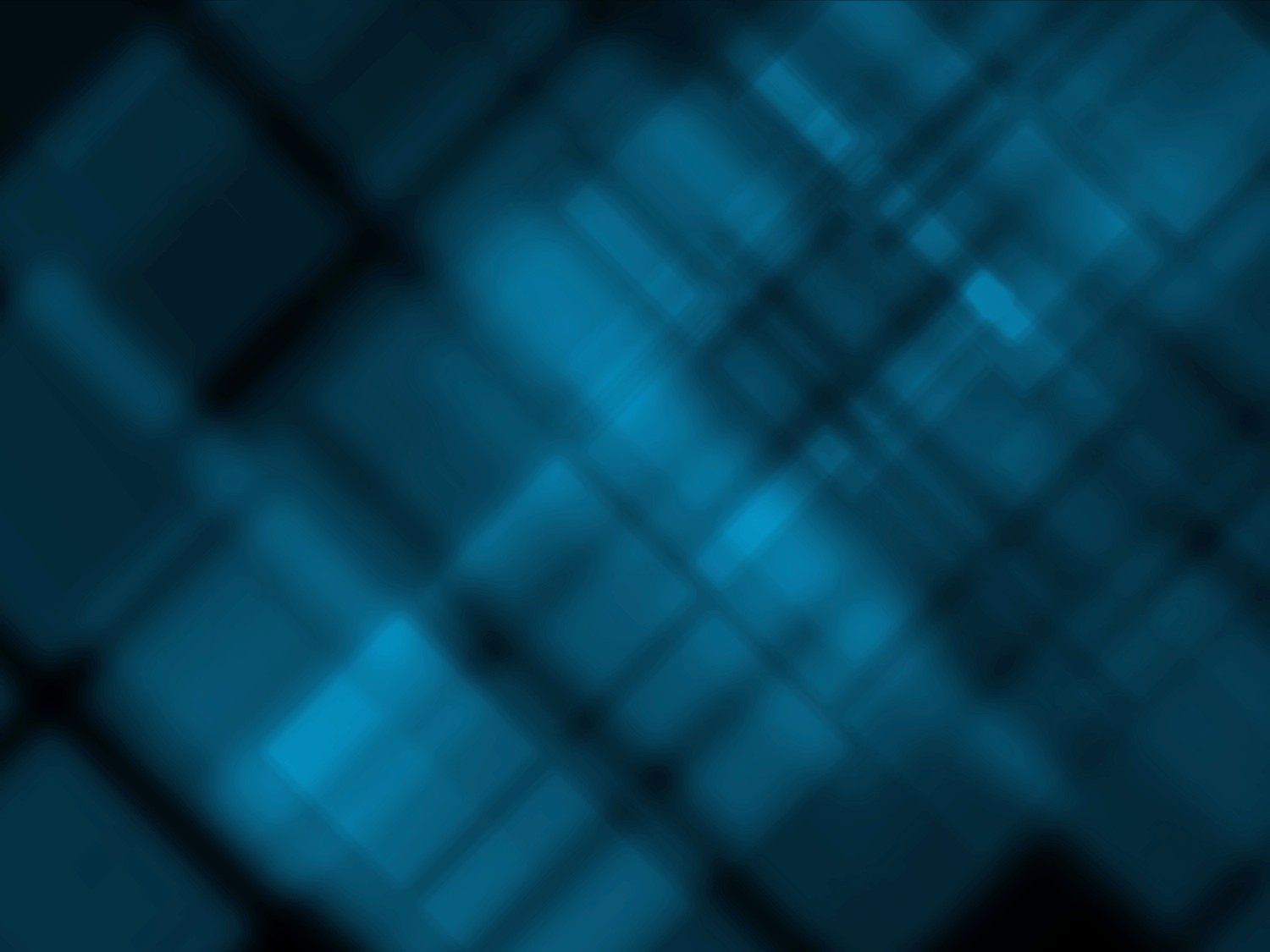 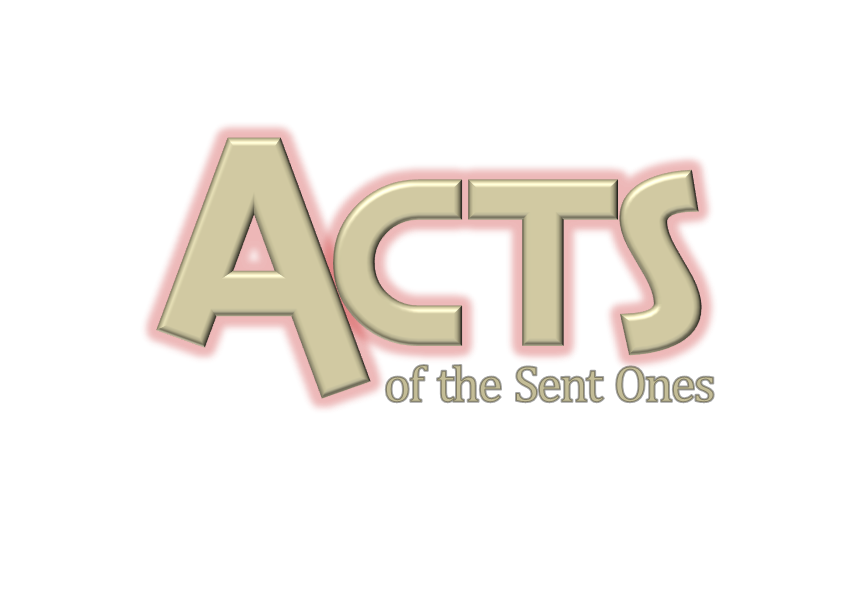 The Impact of a Servant
(Acts 9:32-43)
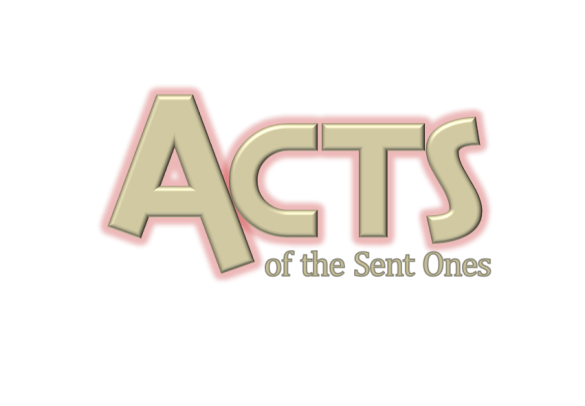 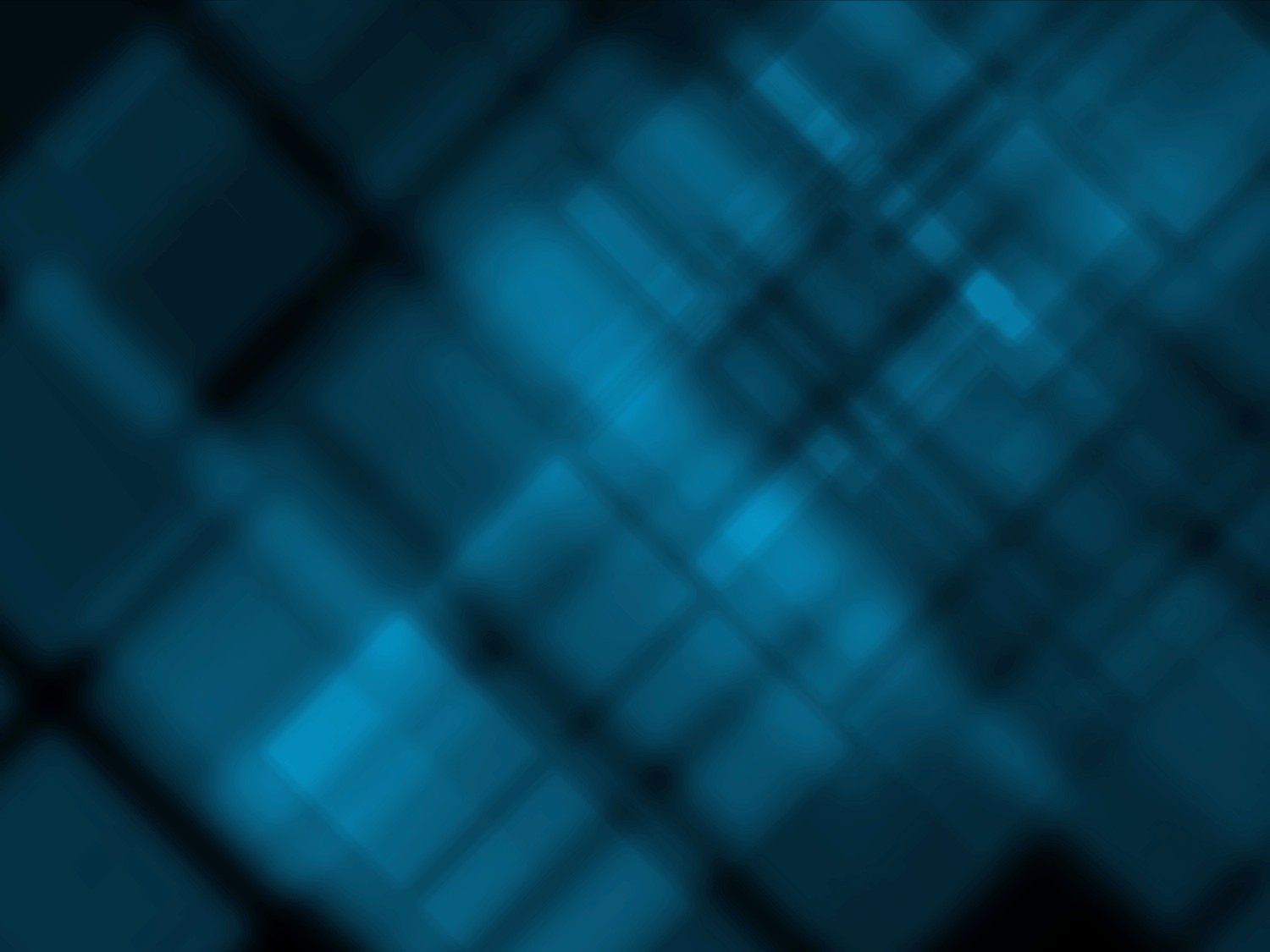 Three servants highlighted:
Peter serves by using his spiritual gift
James 5:14-15 14 Is anyone among you sick? Let them call the elders of the church to pray over them and anoint them with oil in the name of the Lord. 15 And the prayer offered in faith will make the sick person well; the Lord will raise them up. If they have sinned, they will be forgiven.
Gift of healing (1 Cor. 12:9)
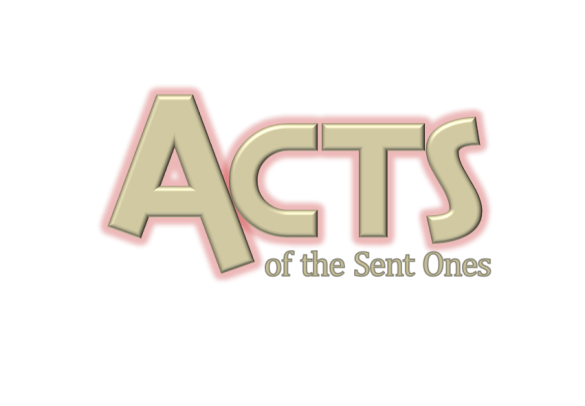 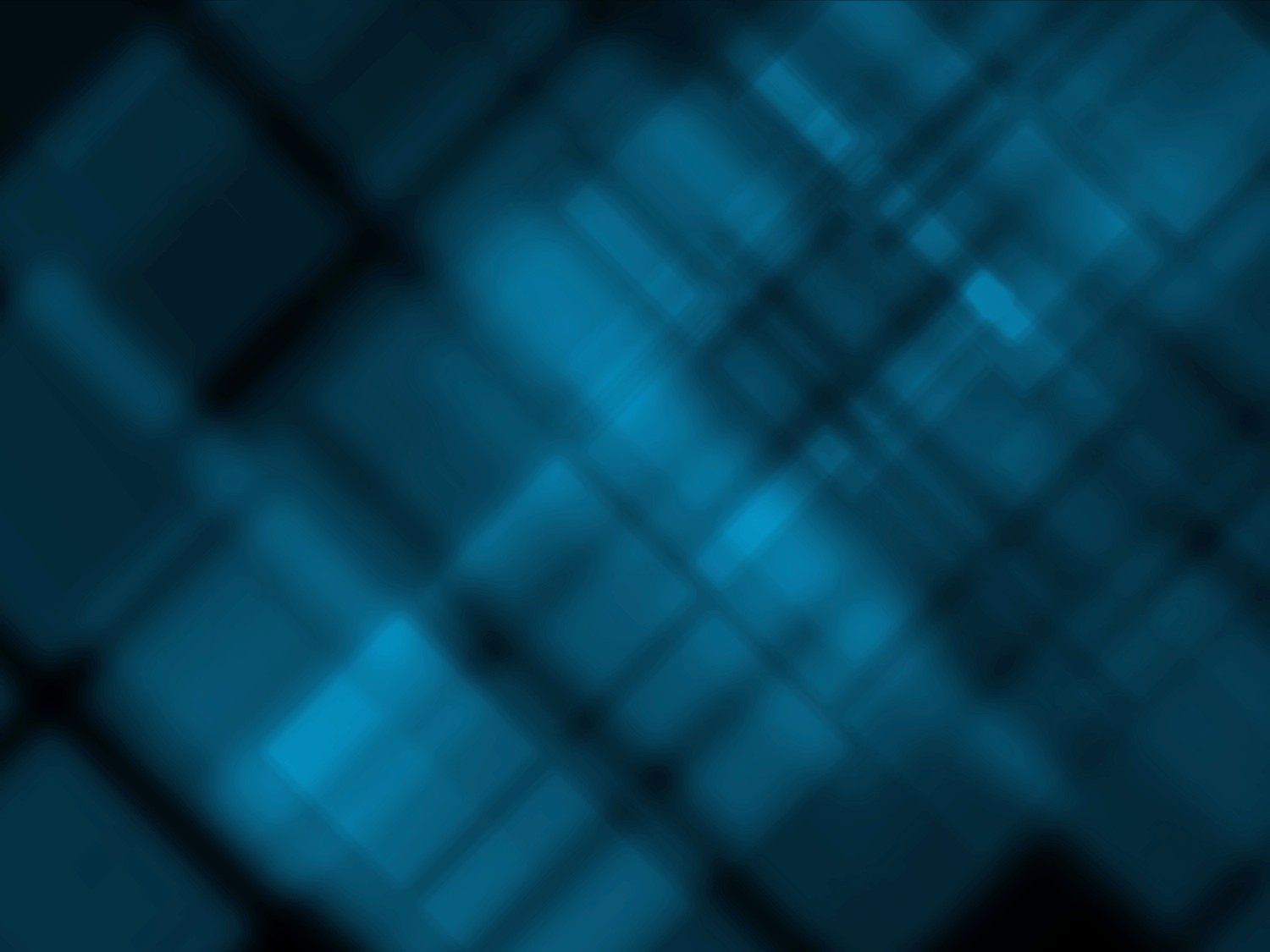 Three servants highlighted:
Peter serves by using his spiritual gift
With both healings, Peter clearly places the emphasis on Christ as the healer: 
“Jesus Christ heals you” (vs. 34)
Before speaking, “he got down on his knees and prayed” (vs. 40) 
Peter made this journey right away on foot to Joppa from Lydda (a distance of ten miles)
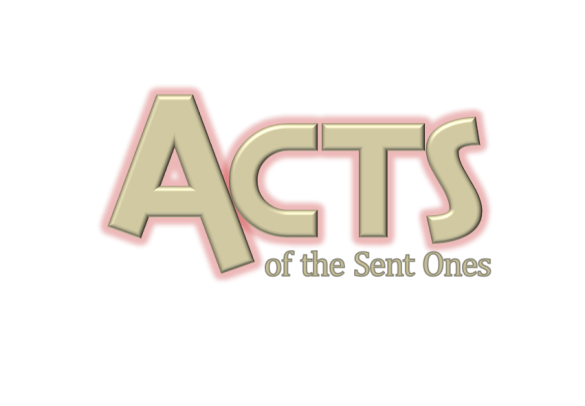 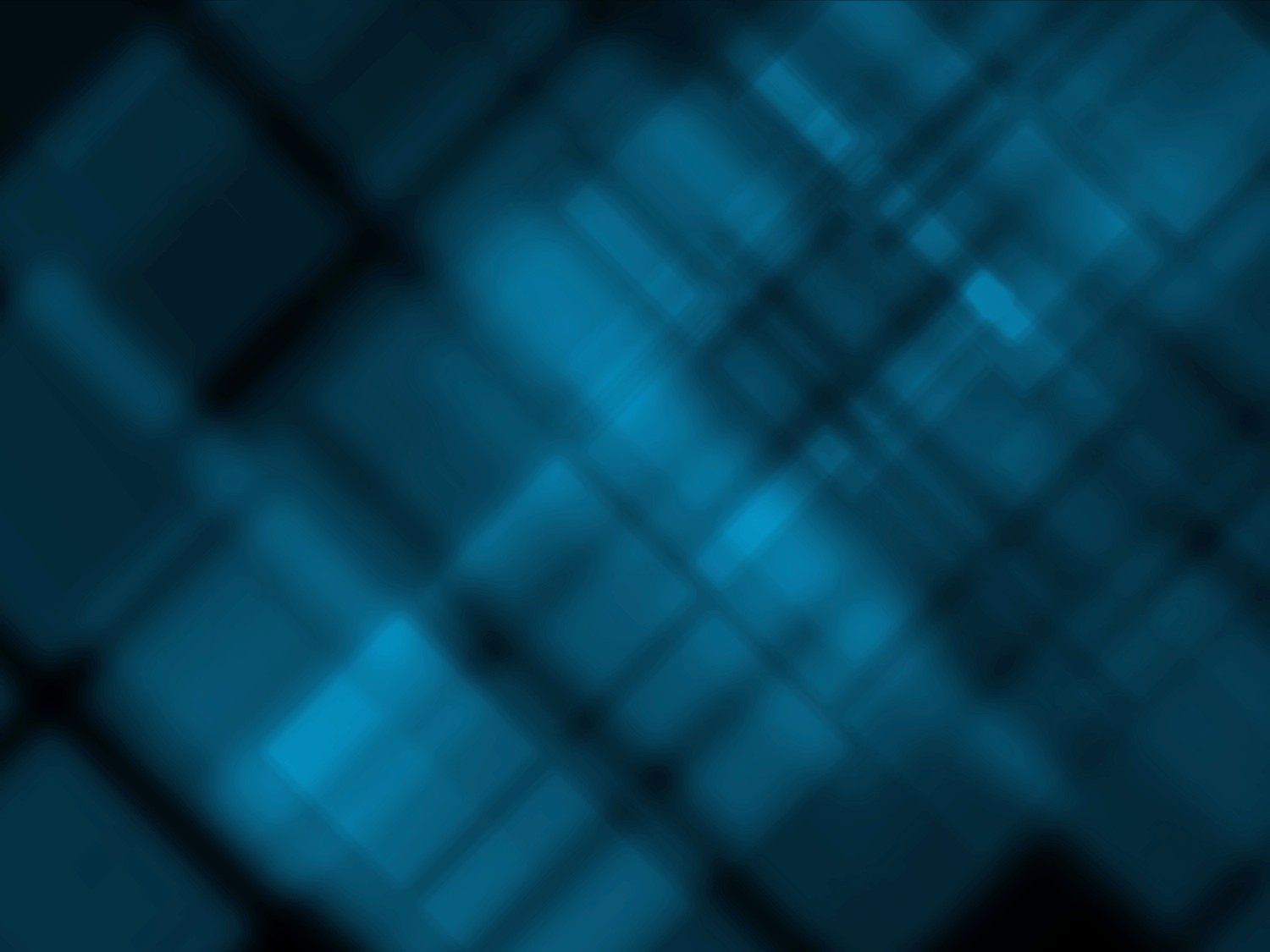 Three servants highlighted:
Peter serves by using his spiritual gift
Tabitha’s epitaph—she was a servant
She devoted her life to doing good deeds: “who was always doing good and helping the poor” (vs. 36)
“All the widows stood around him, crying and showing him the robes and other clothing that Dorcas had made while she was still with them.” (vs. 39)
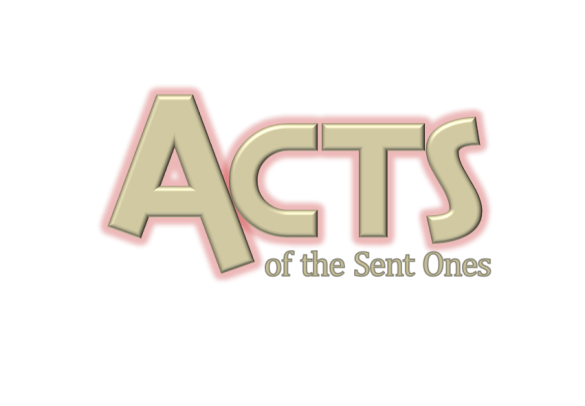 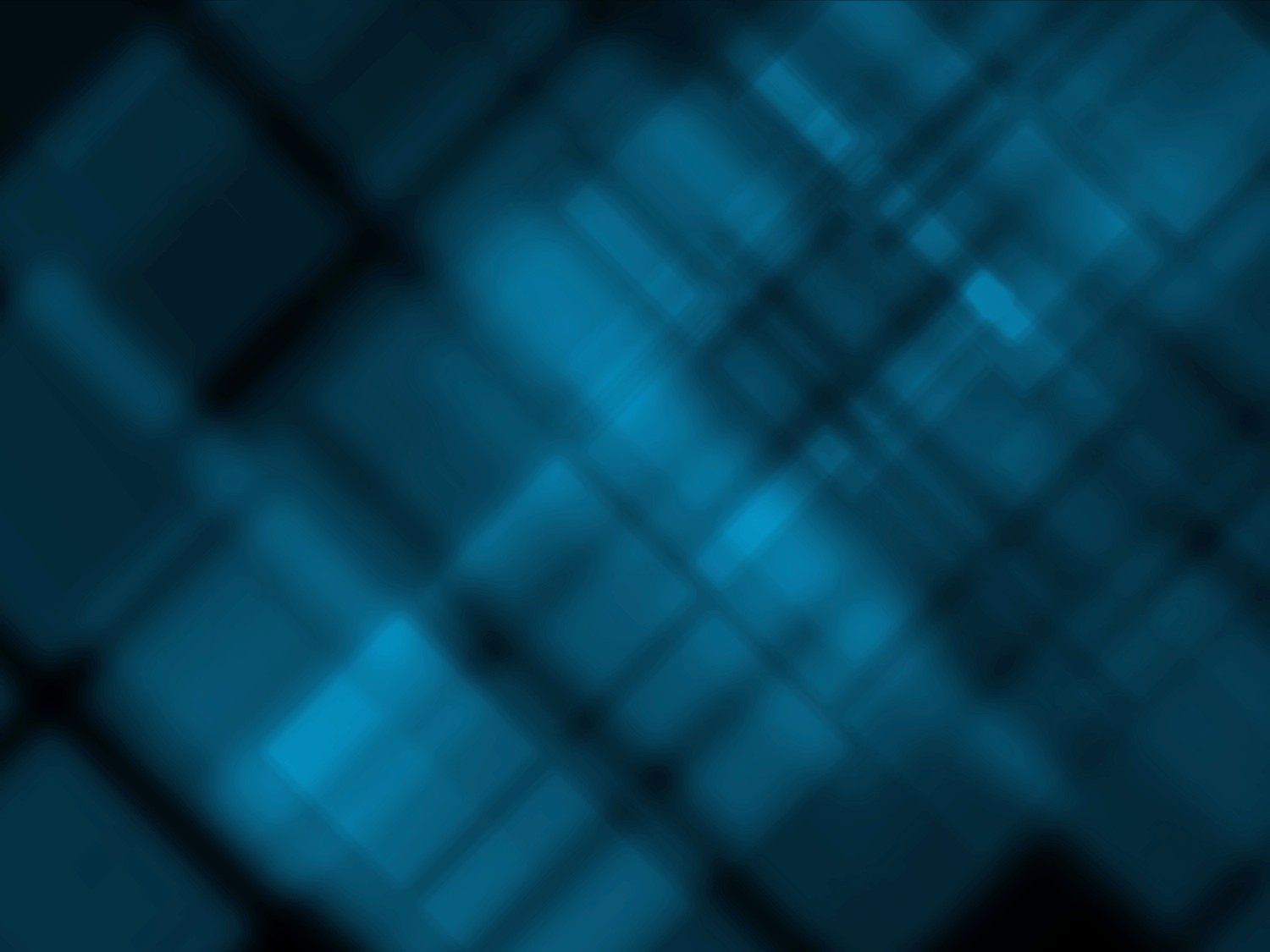 Three servants highlighted:
Peter serves by using his spiritual gift
Tabitha’s epitaph—she was a servant
Simon the tanner’s hospitality
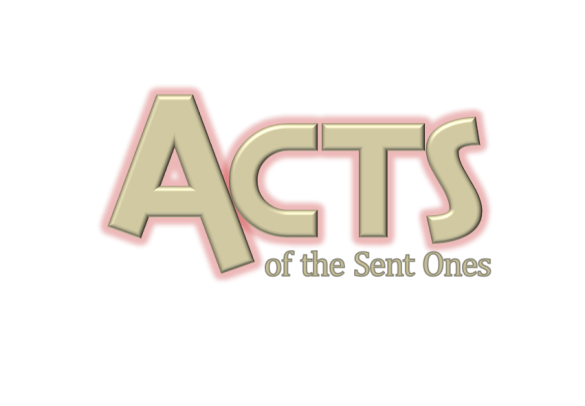 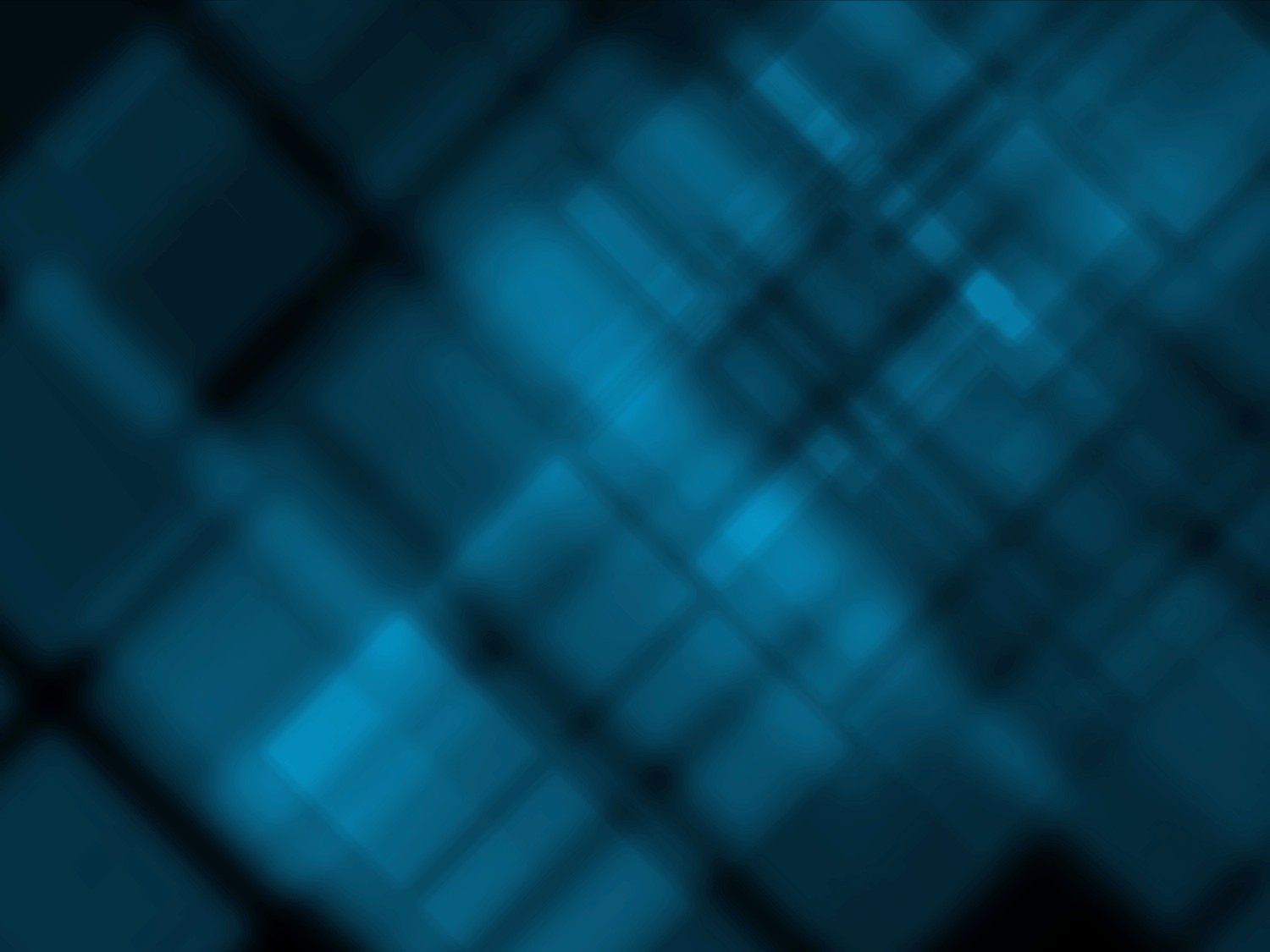 Matthew 10:42-45 (NIV)
42 Jesus called them together and said, “You know that those who are regarded as rulers of the Gentiles lord it over them, and their high officials exercise authority over them. 43 Not so with you. Instead, whoever wants to become great among you must be your servant, 44 and whoever wants to be first must be slave of all. 45 For even the Son of Man did not come to be served, but to serve, and to give his life as a ransom for many.”
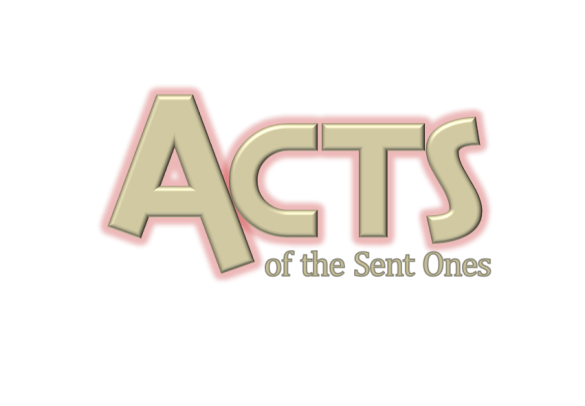 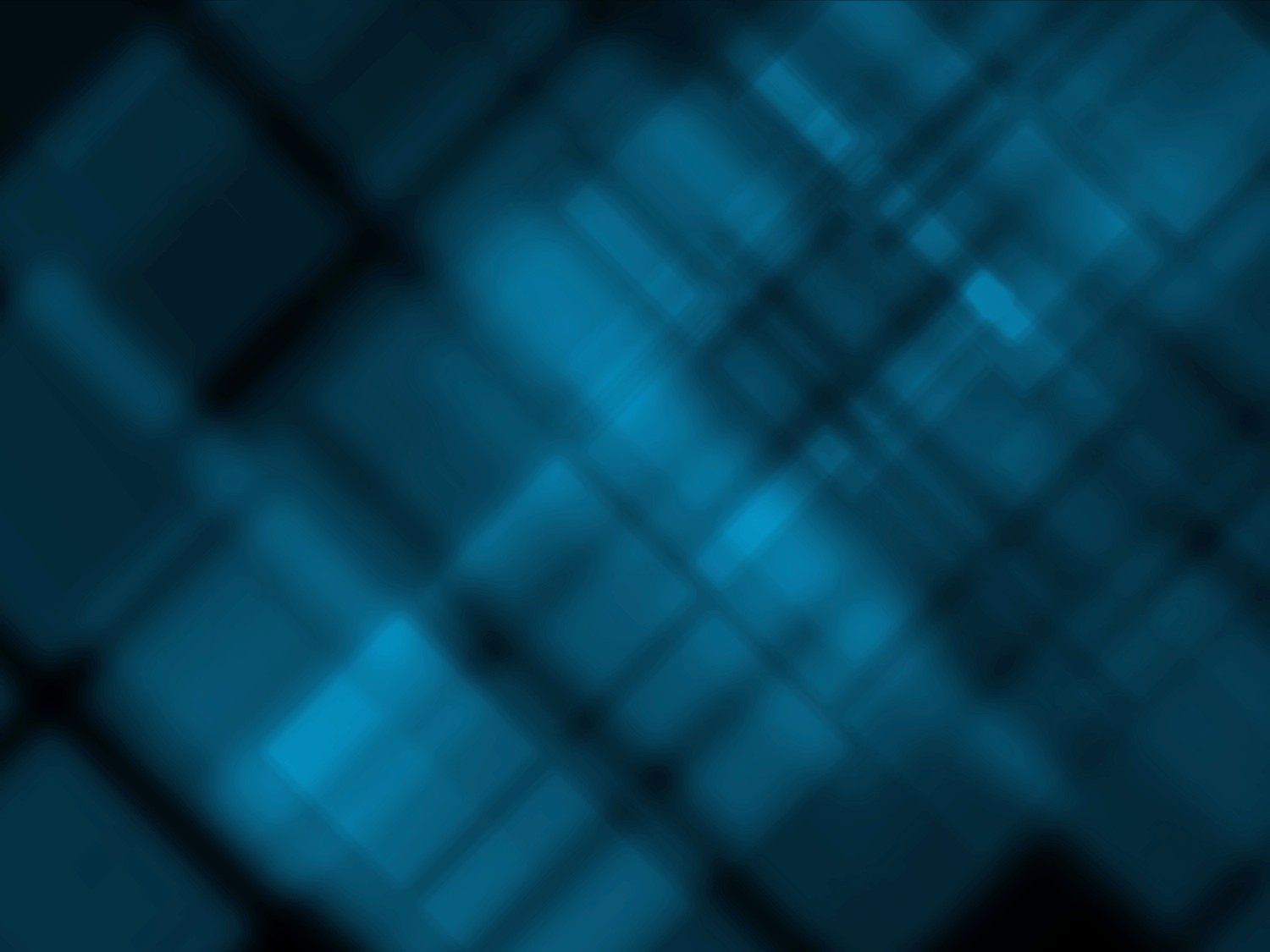 We are serving God
Colossians 3:22-24 
22 Slaves, obey your earthly masters in everything; and do it, not only when their eye is on you and to curry their favor, but with sincerity of heart and reverence for the Lord. 23 Whatever you do, work at it with all your heart, as working for the Lord, not for human masters, 24 since you know that you will receive an inheritance from the Lord as a reward. It is the Lord Christ you are serving.
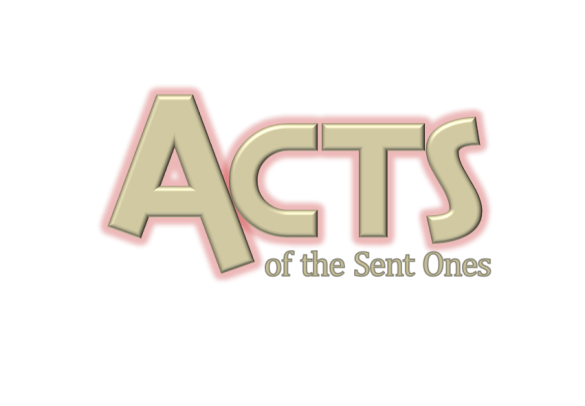 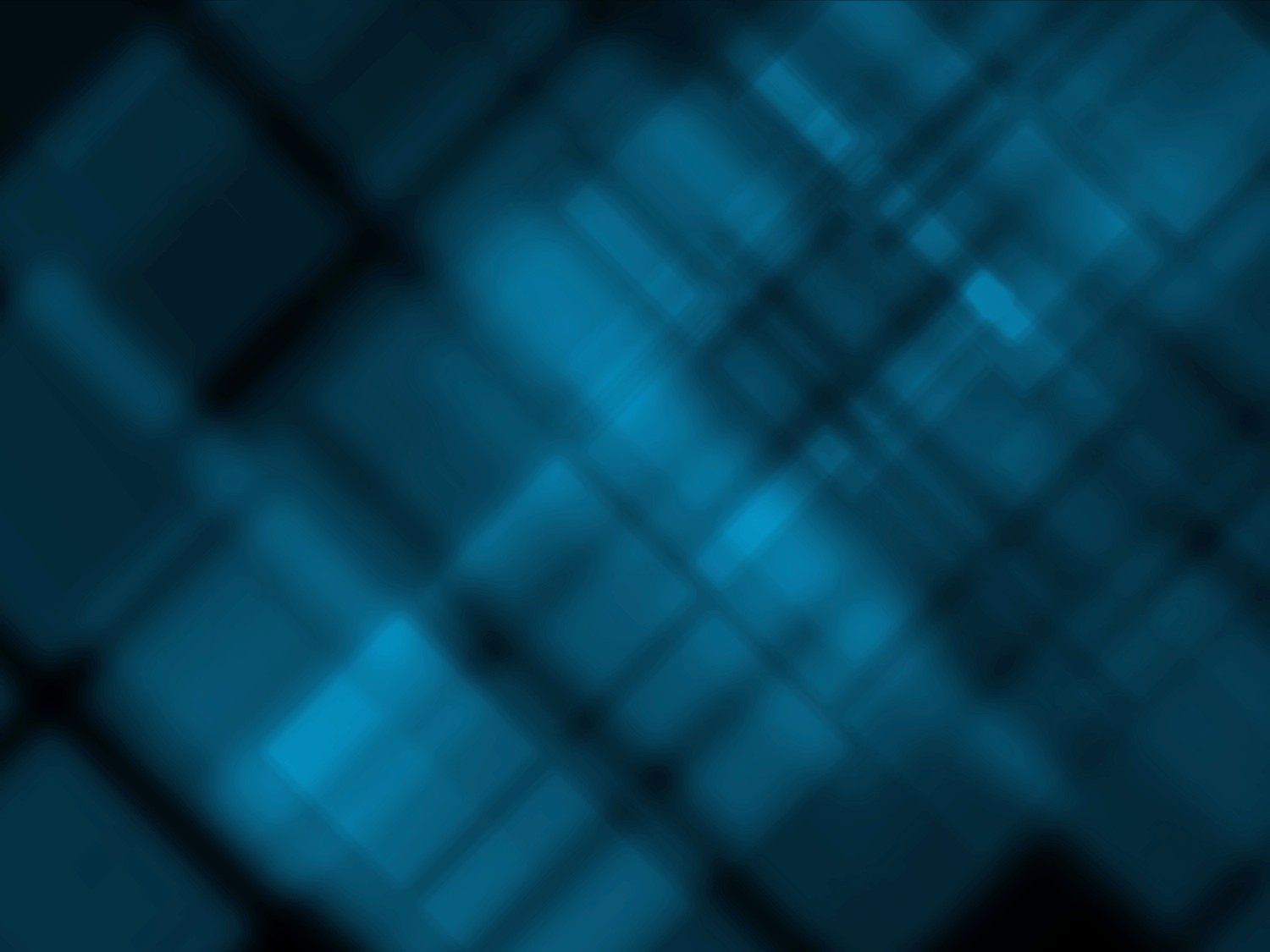 We are serving God
Galatians 1:10
Am I now trying to win the approval of men, or of God? Or am I trying to please men? If I were still trying to please men, I would not be a servant of Christ.
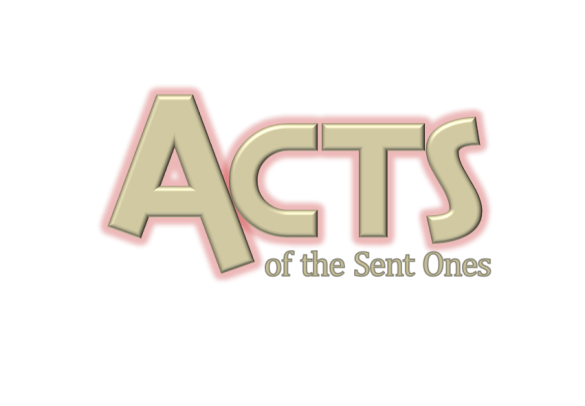 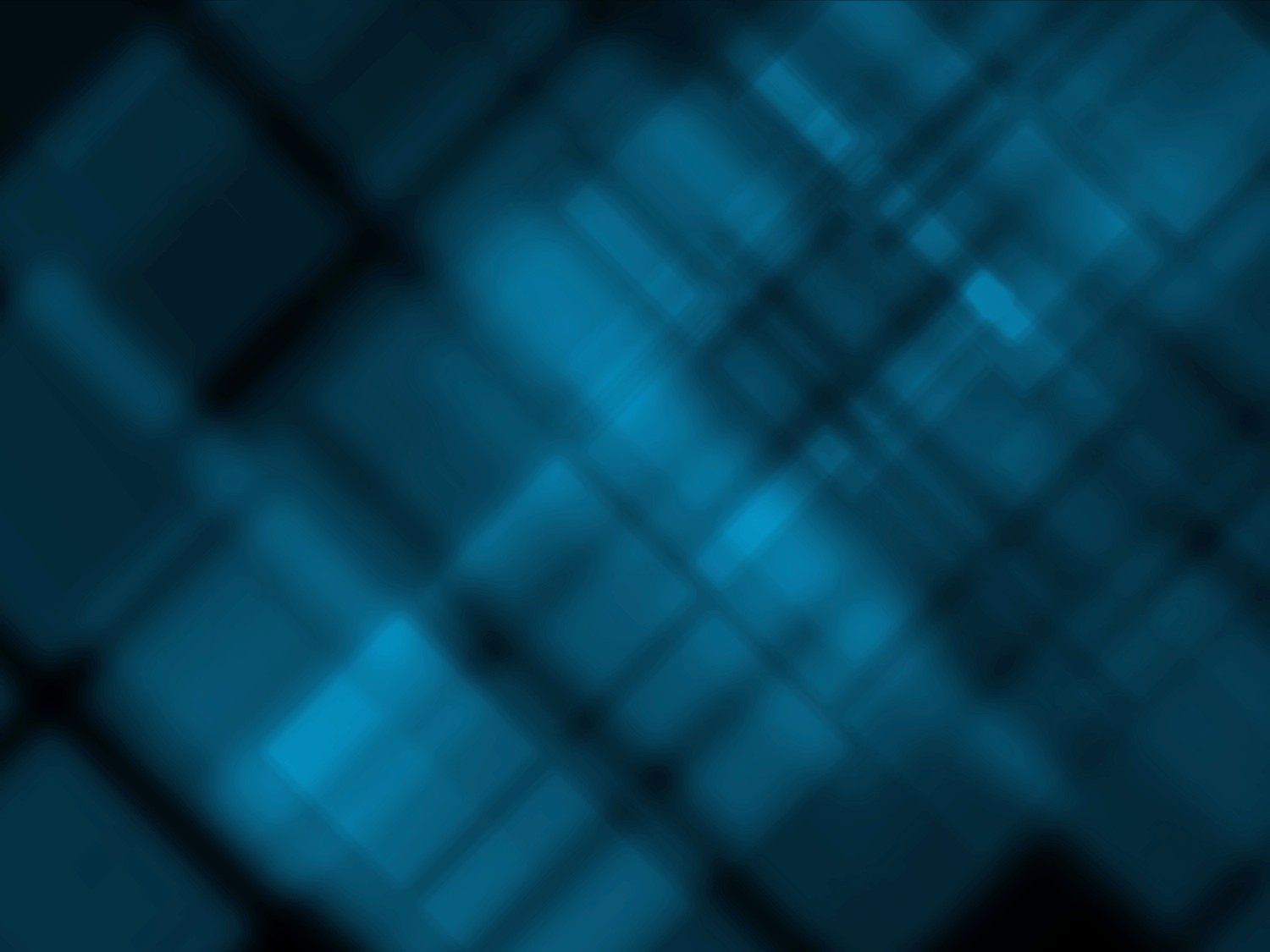 The Impact of a Servant
35 All those who lived in Lydda and Sharon saw him (Aeneas healed) and turned to the Lord.
42 This (presenting Tabitha alive) became known all over Joppa, and many people believed in the Lord.
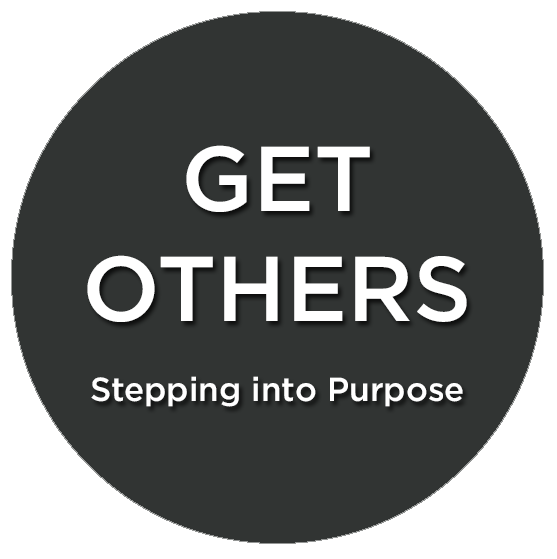 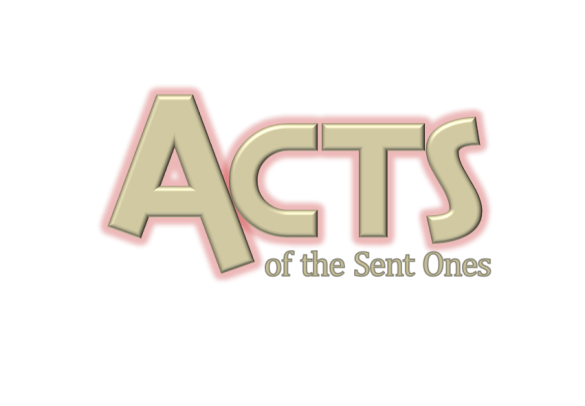 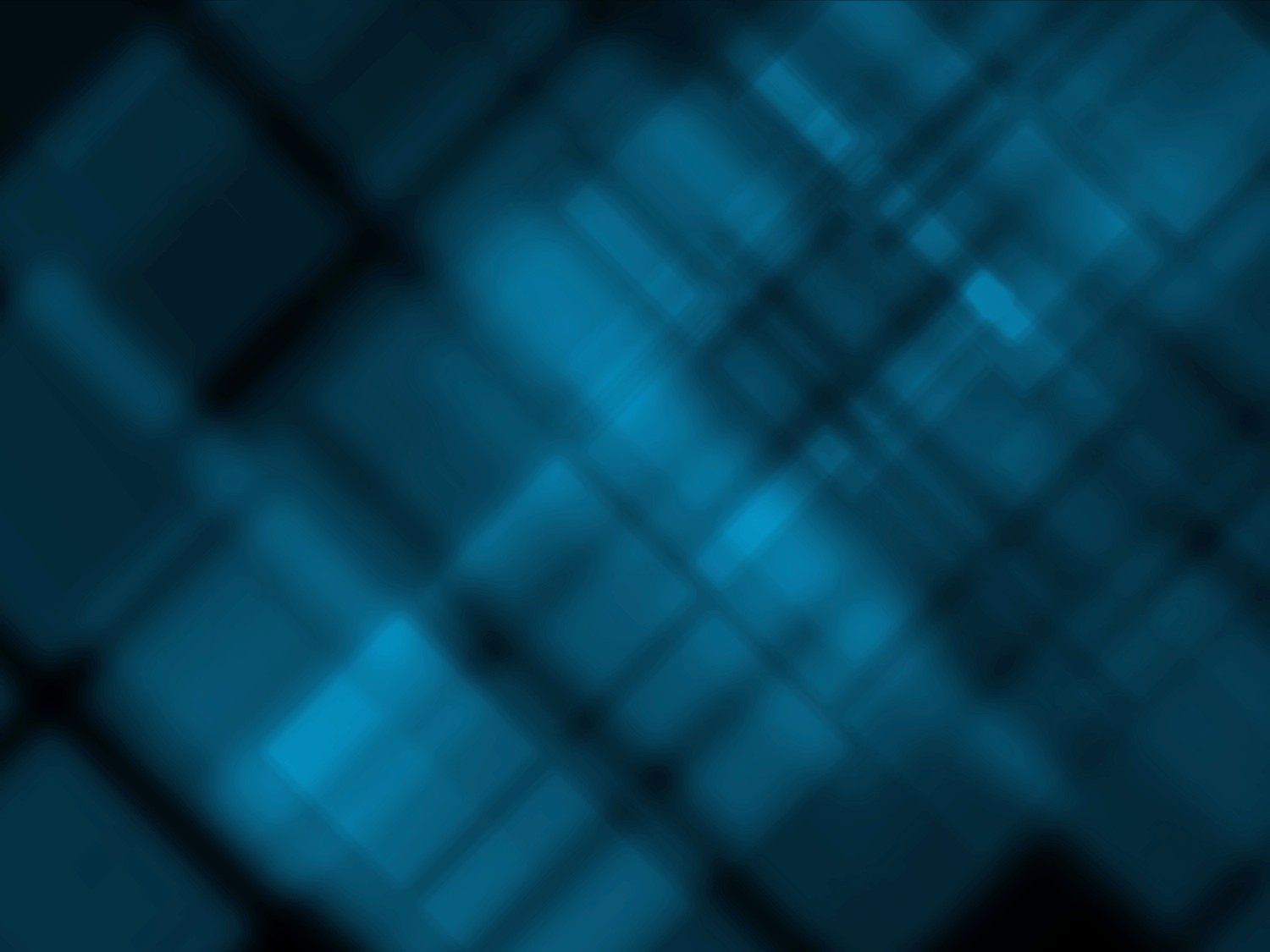 Ephesians 2:8-10 (NIV)
8 For it is by grace you have been saved, through faith—and this is not from yourselves, it is the gift of God— 9 not by works, so that no one can boast. 10 For we are God’s handiwork, created in Christ Jesus to do good works, which God prepared in advance for us to do.
We are not saved by doing good works
Doing good works is an evidence of our salvation and what we were created to do in Christ Jesus